2.1 Aparell circulatori obert o lacunar

El líquid  ( HEMOLIMFA) ix del cor per uns vasos i s´aboca a l´hemocel i realitza l´intercanvi amb totes les cèl.lules. Després torna a uns altres vasos que l´arrepleguen de l´hemocel.









ARTRÒPODES I MOL.LUSCS NO CEFALÒPODES
2.2 APARELLS CIRCULATORIS TANCATS

Intercanvi de substàncies a través dels capil.lars.

ANÈL.LIDS,MOL.LUSCOS CEFALÒPODES I VERTEBRATS
CIRCULACIÓ SIMPLE: la sang passa una volta pel cor  . PEIXOS.CEFALOPODES I ANÈL.LIDS
CIRCULACIÓ DOBLE:  la sang passa 2 vegades pel cor:
	- Circuit pulmonar
	- Circuit sistèmic
Tipus:
	-Circulació incompleta: 	amfibis 	i rèptils( no 	cocodrils)
	-Circulació completa: cocodrils    	ocells i 	mamifers
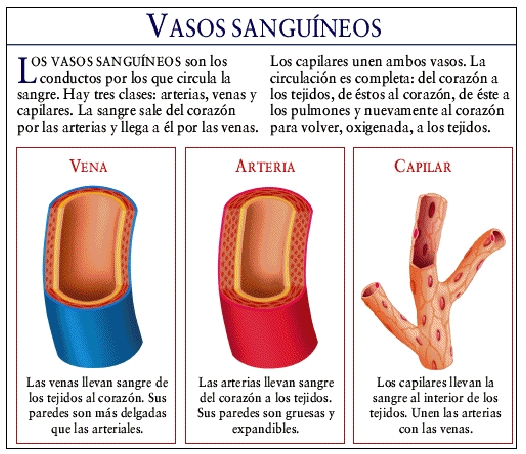 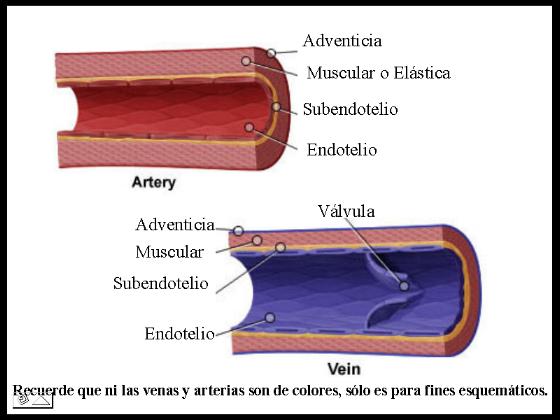 ARTROPODES
COR TUBULAR ENVOLTAT D´UNA CAVITAT PERICÀRDICA
HEMOLIMFA ----    CAVITAT PERICÀRDICA            COR , PELS OSTÍOLS        
 ARTÈRIES          HEMOCEL           VENES
VENES
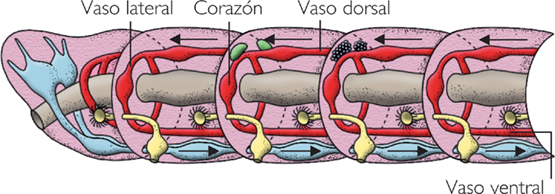 RÈPTILS
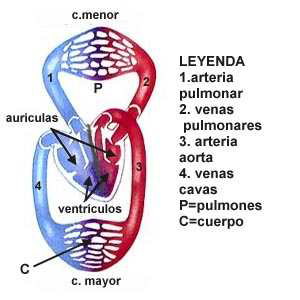 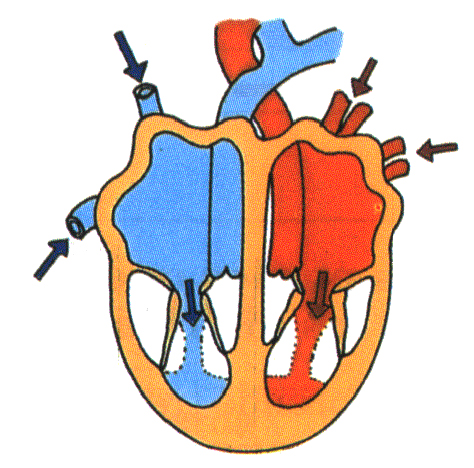 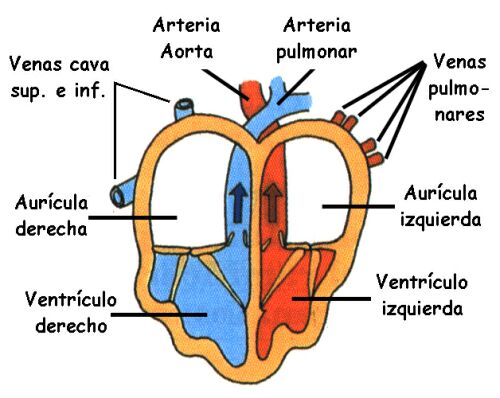 ATAC CARDÍAC